eTwinning project
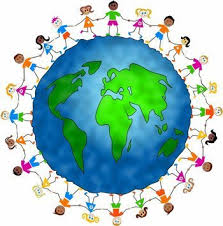 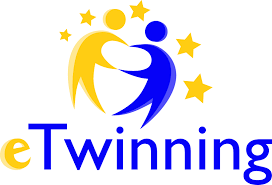 WHAT WE HAVE DONE
We made films…
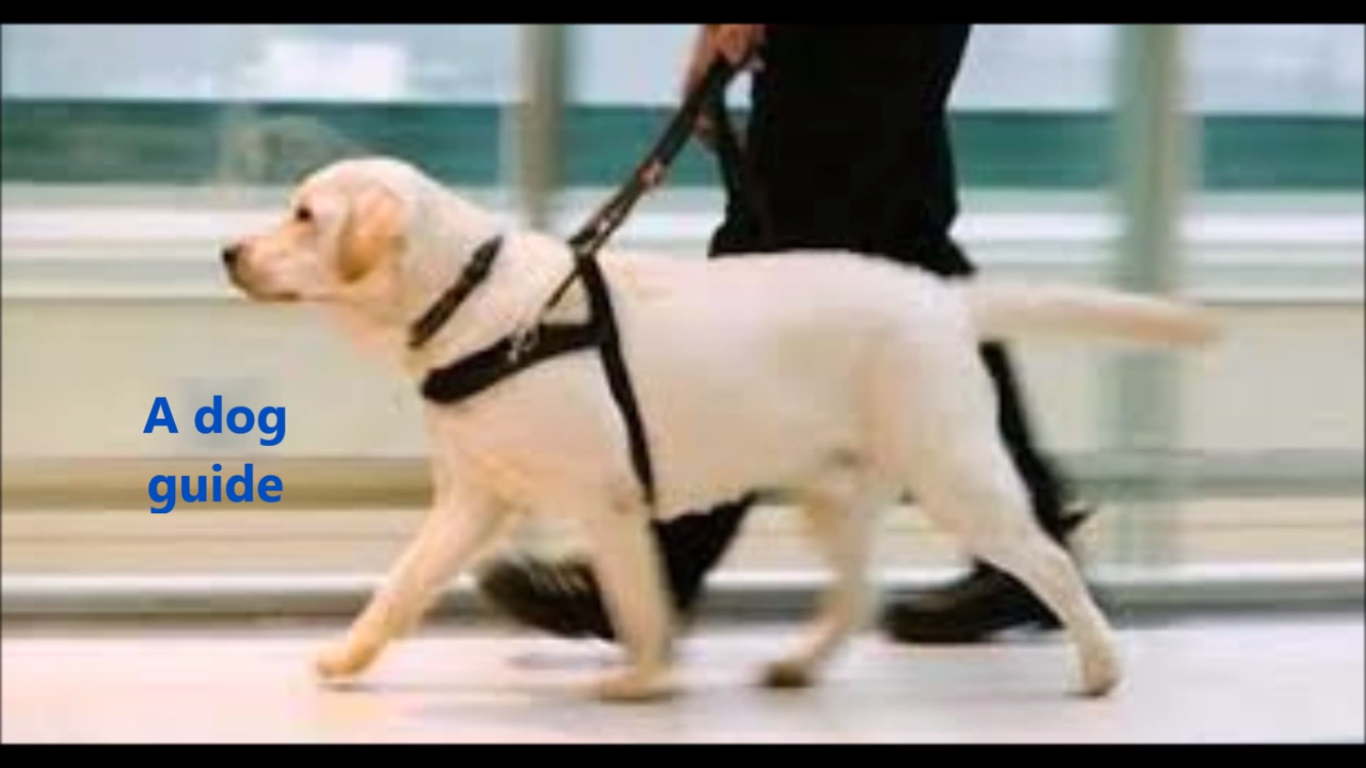 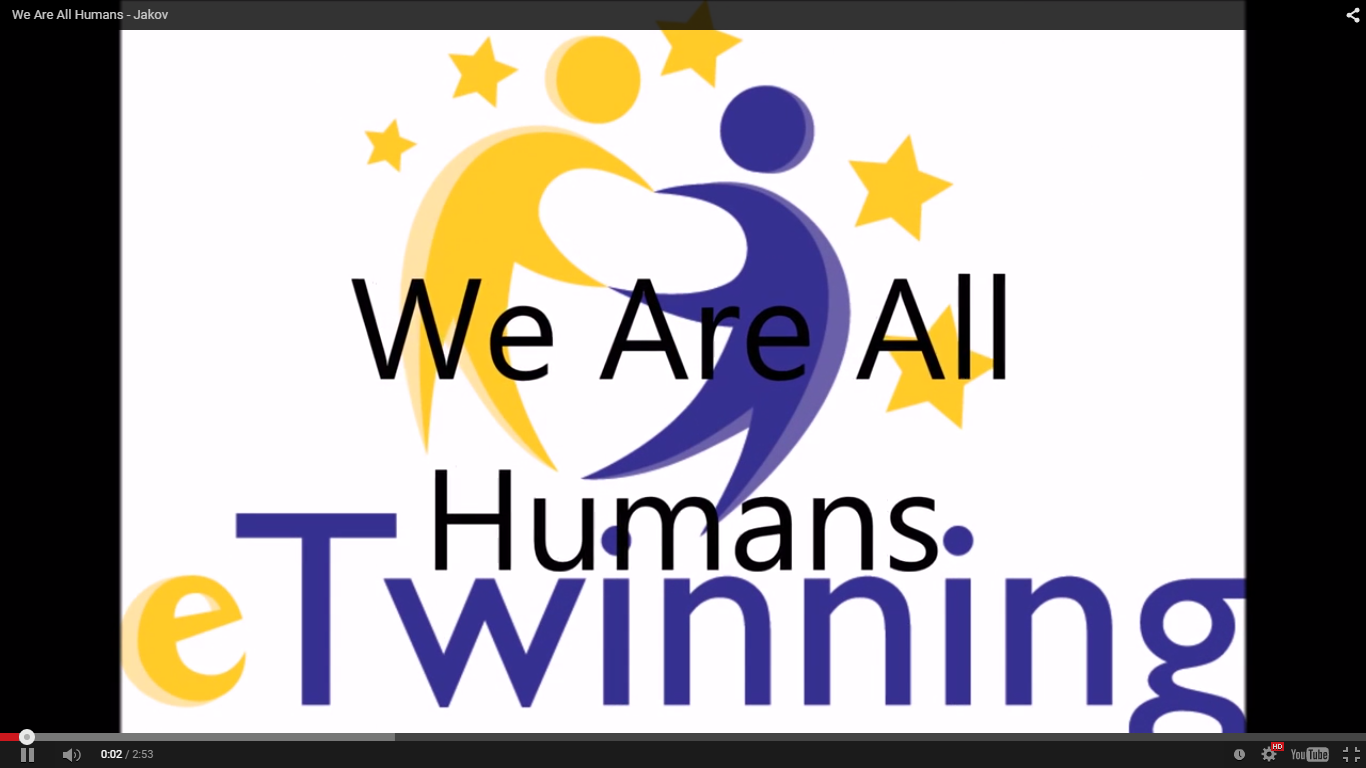 WHAT WE HAVE DONE
… Vokies…
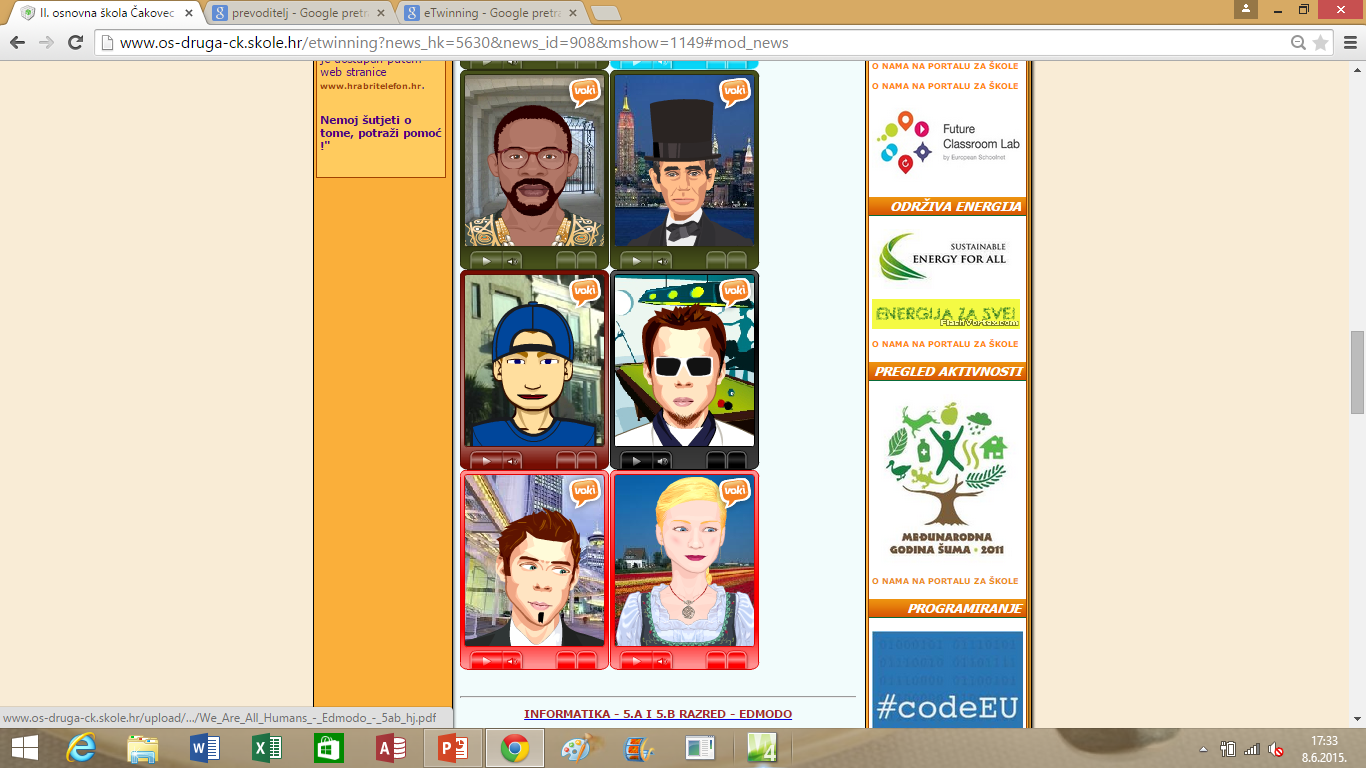 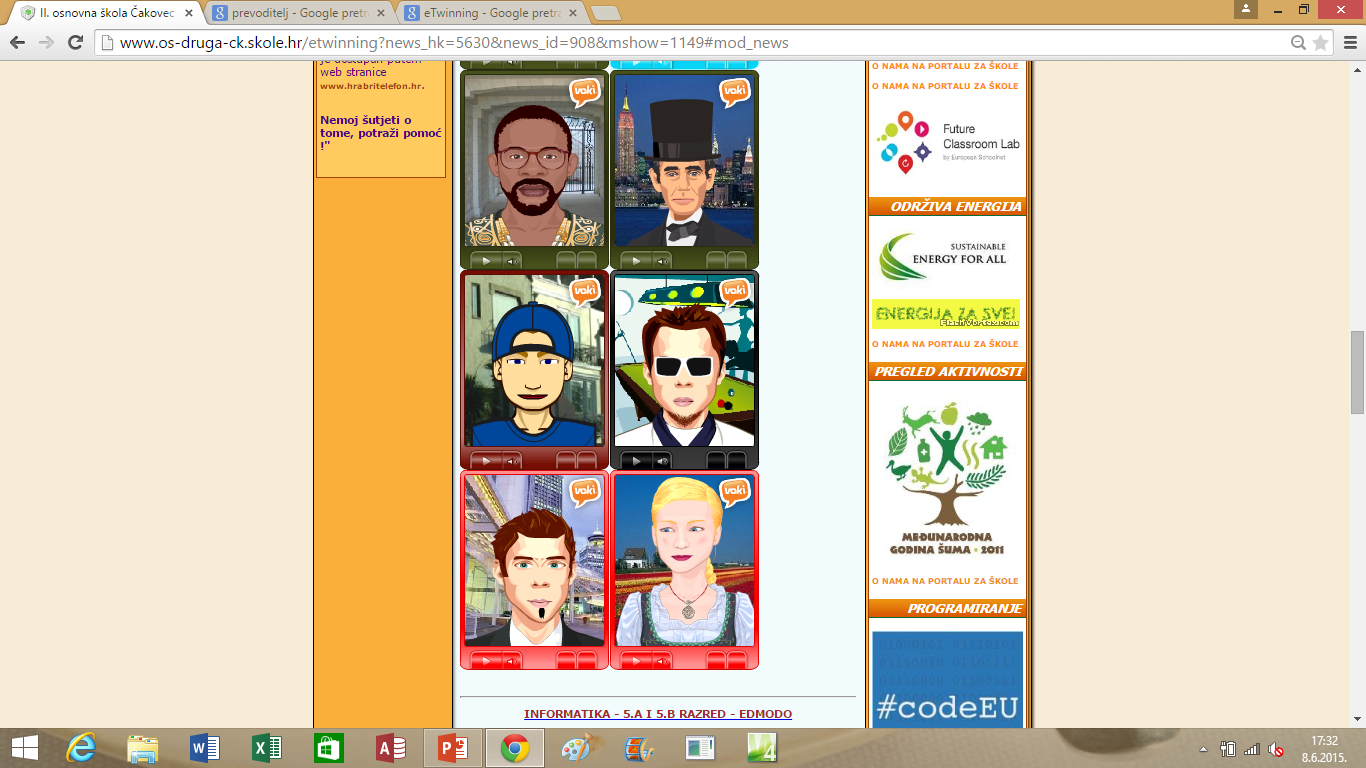 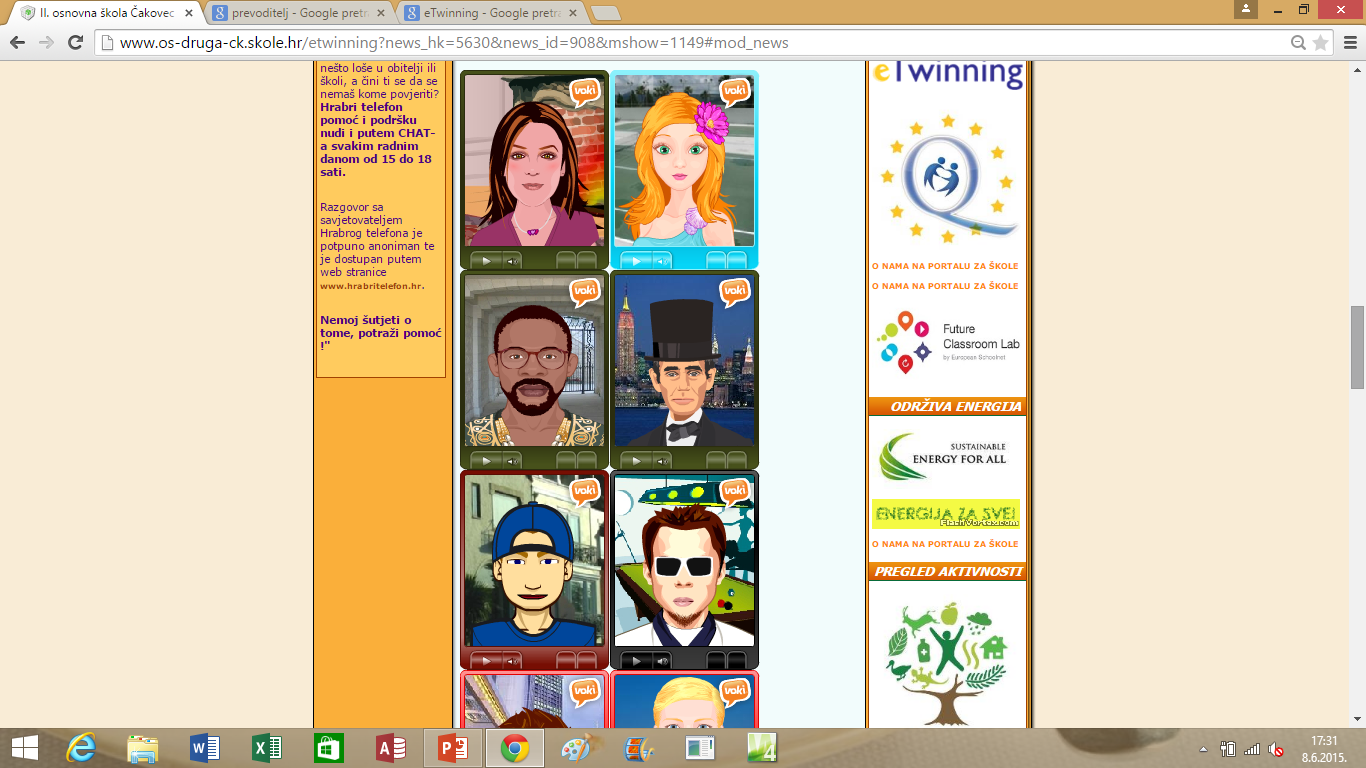 WHAT WE HAVE DONE
… in Prezi…
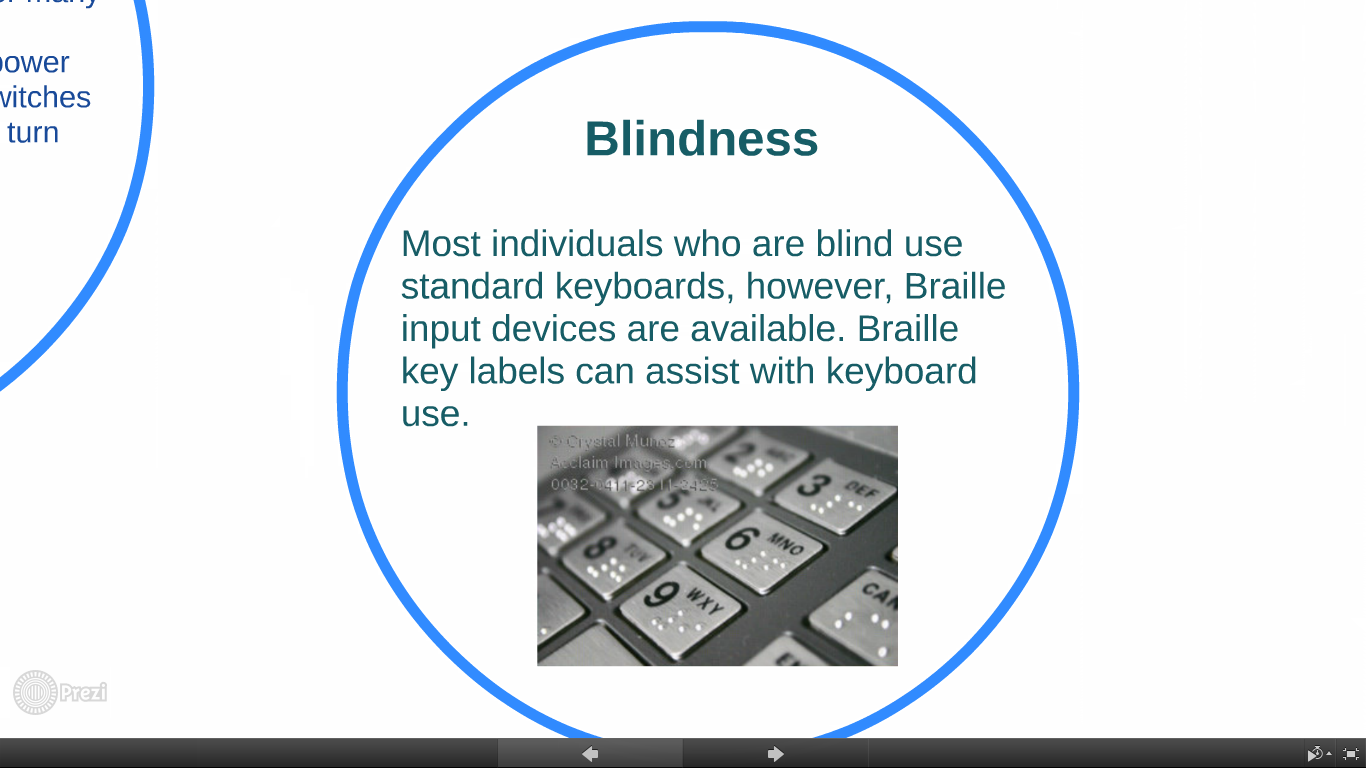 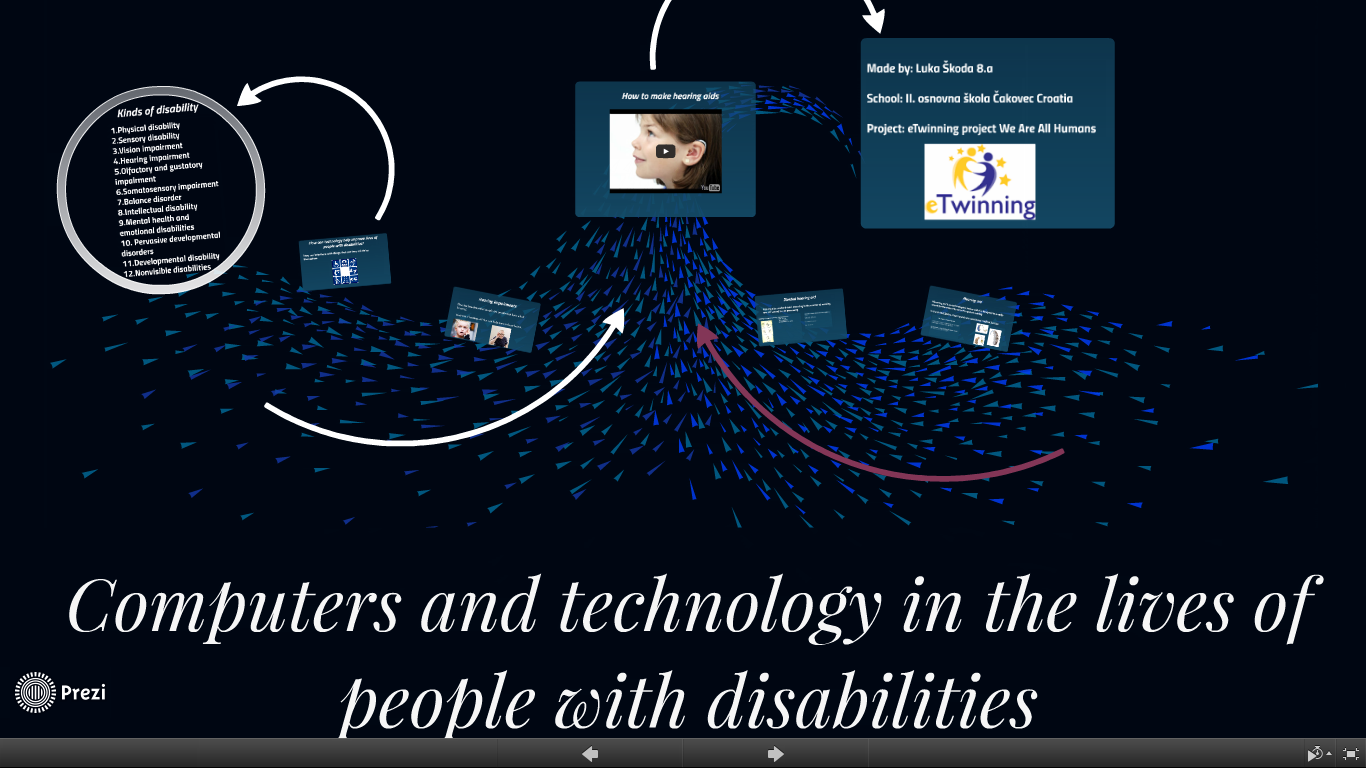 WHAT WE HAVE DONE
… in Emaze…
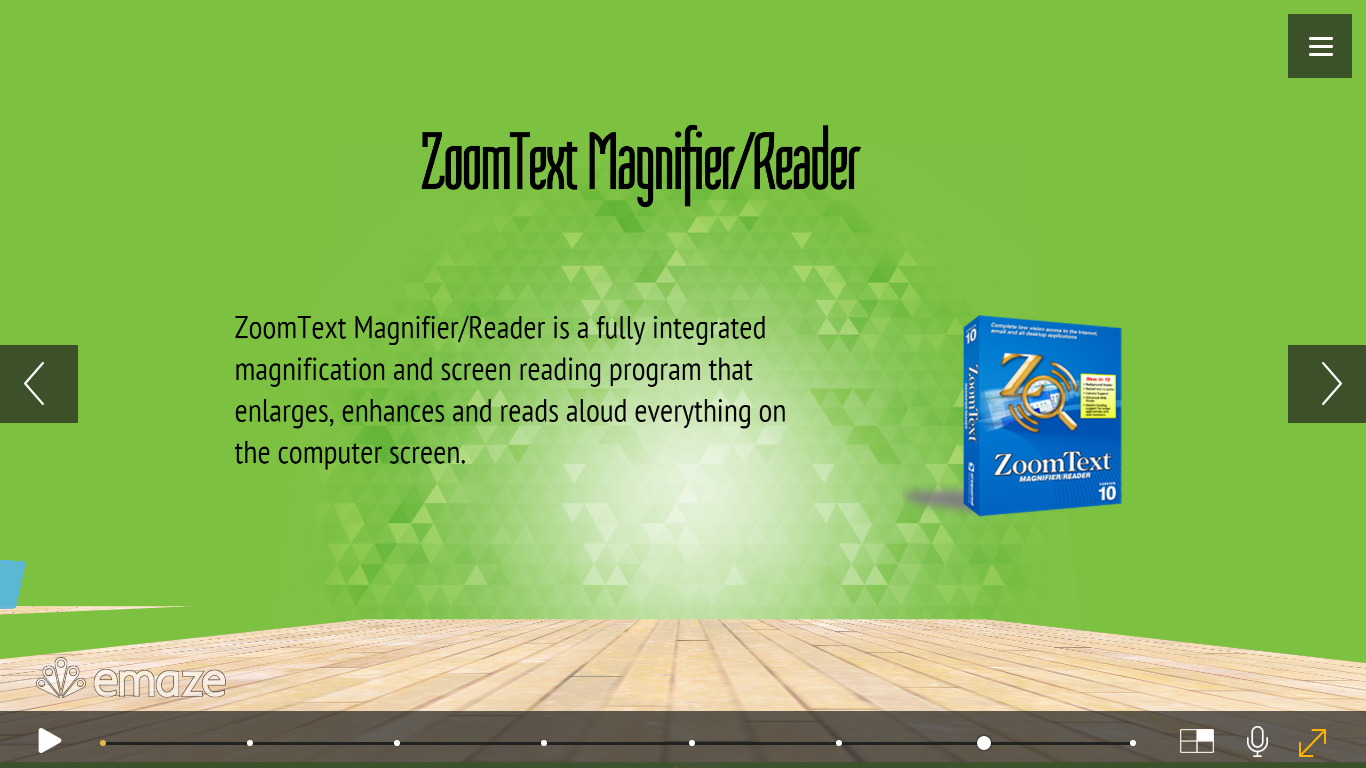 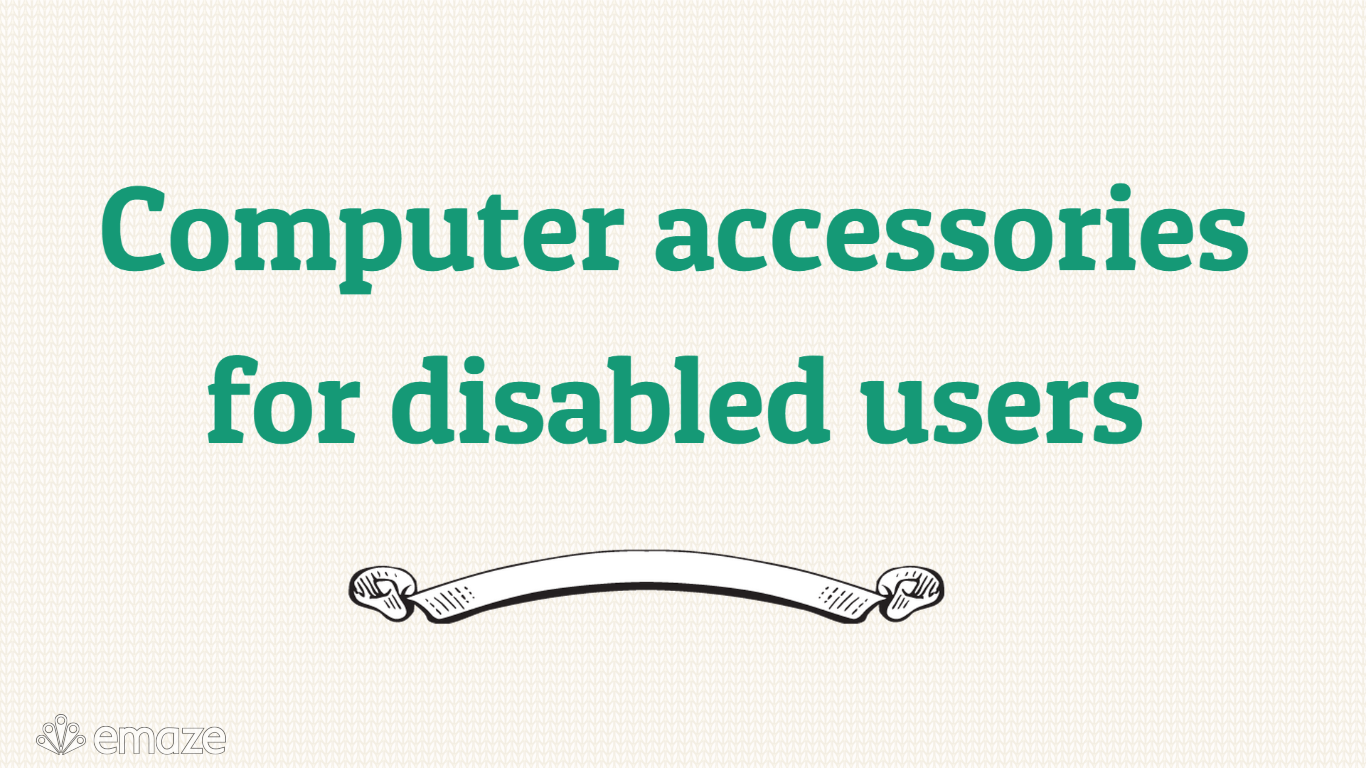 WHAT WE HAVE DONE
… presentations…
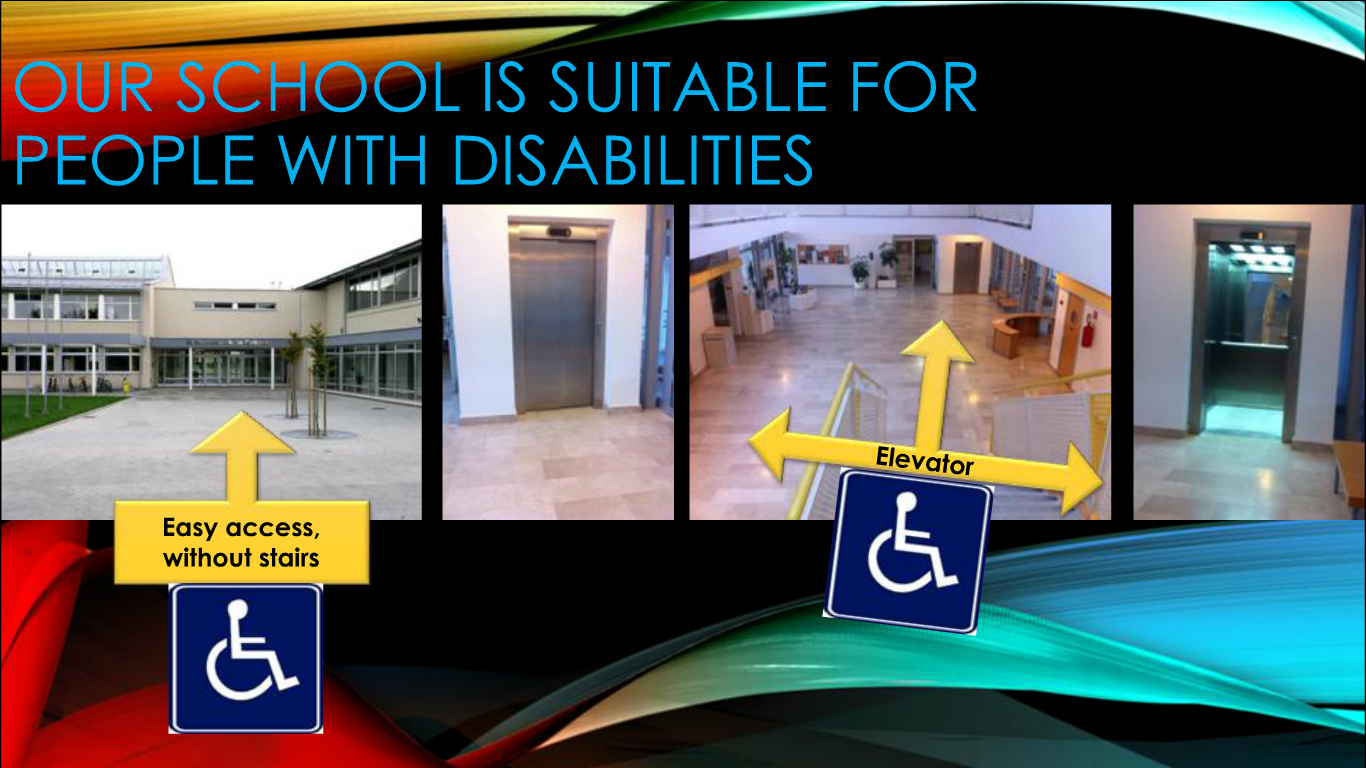 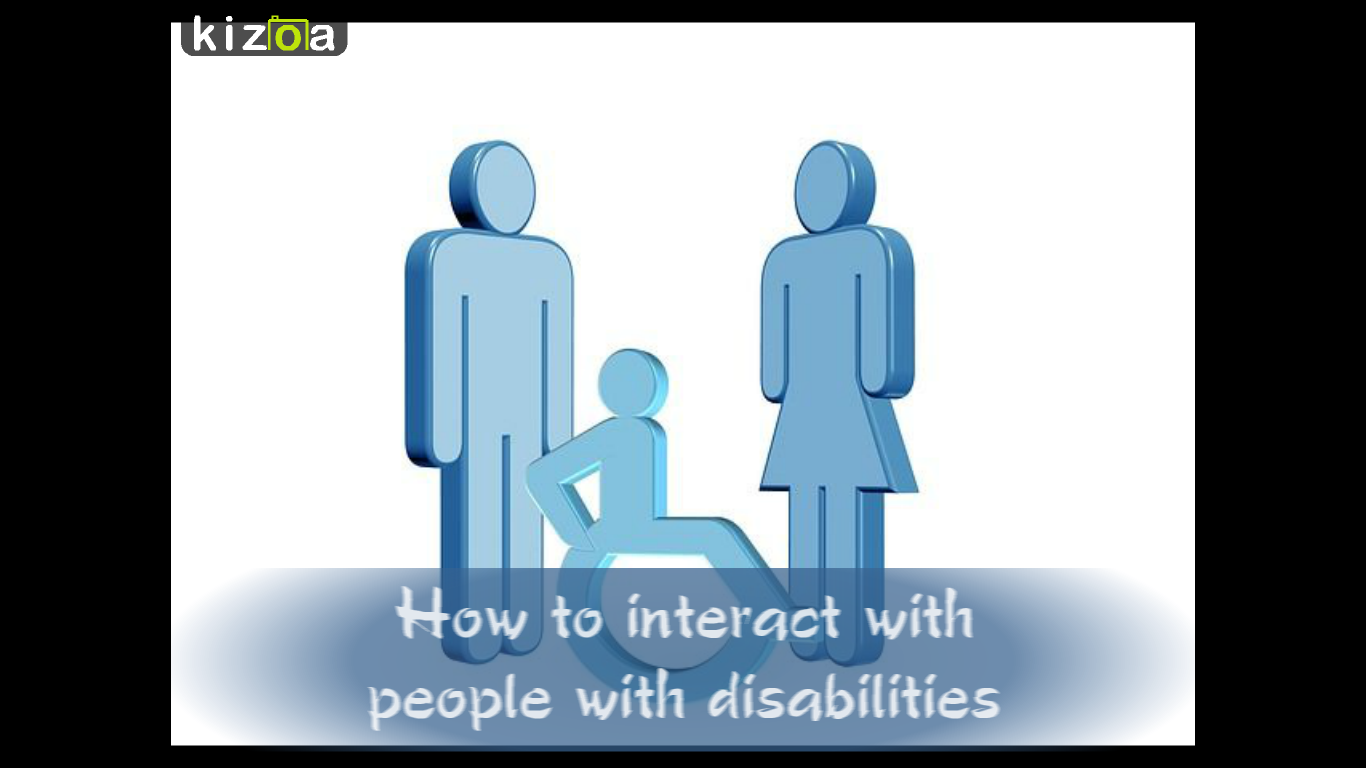 WHAT WE HAVE DONE
… and comics.
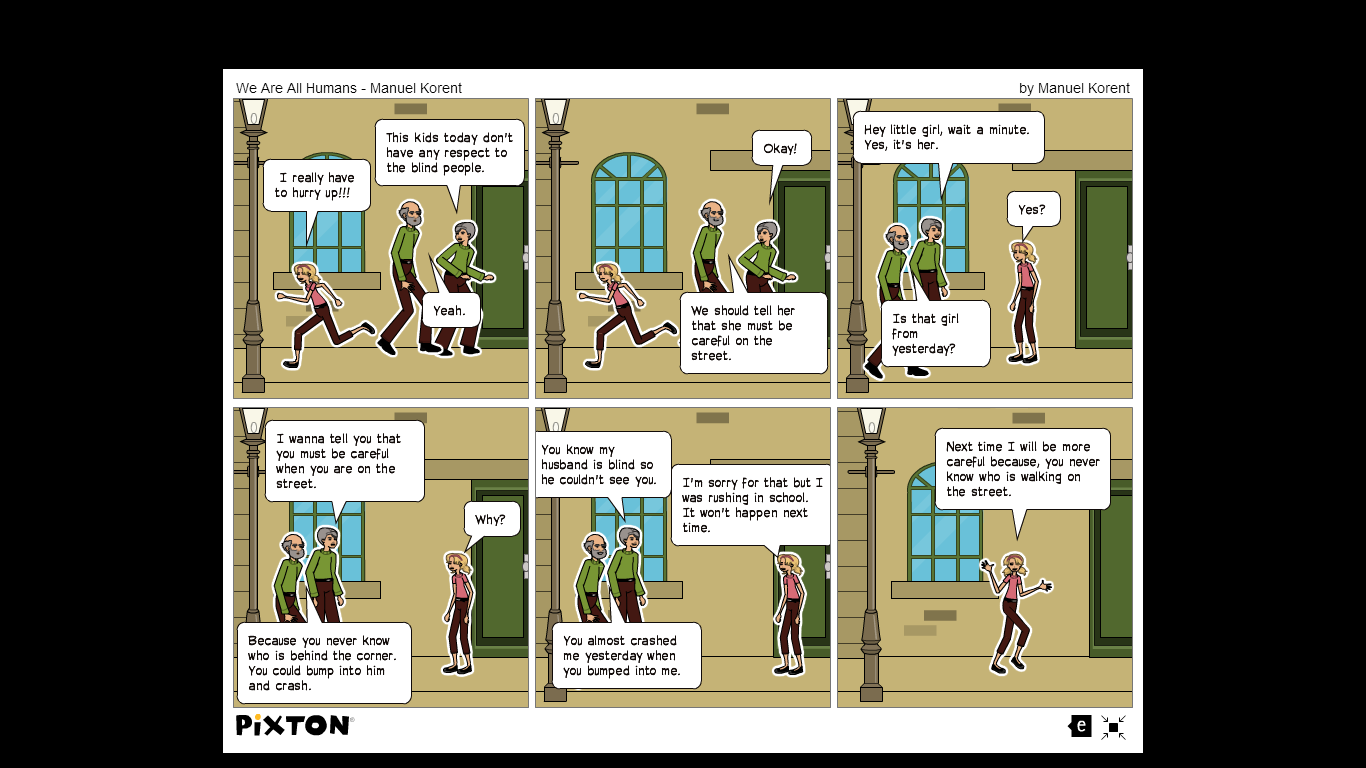 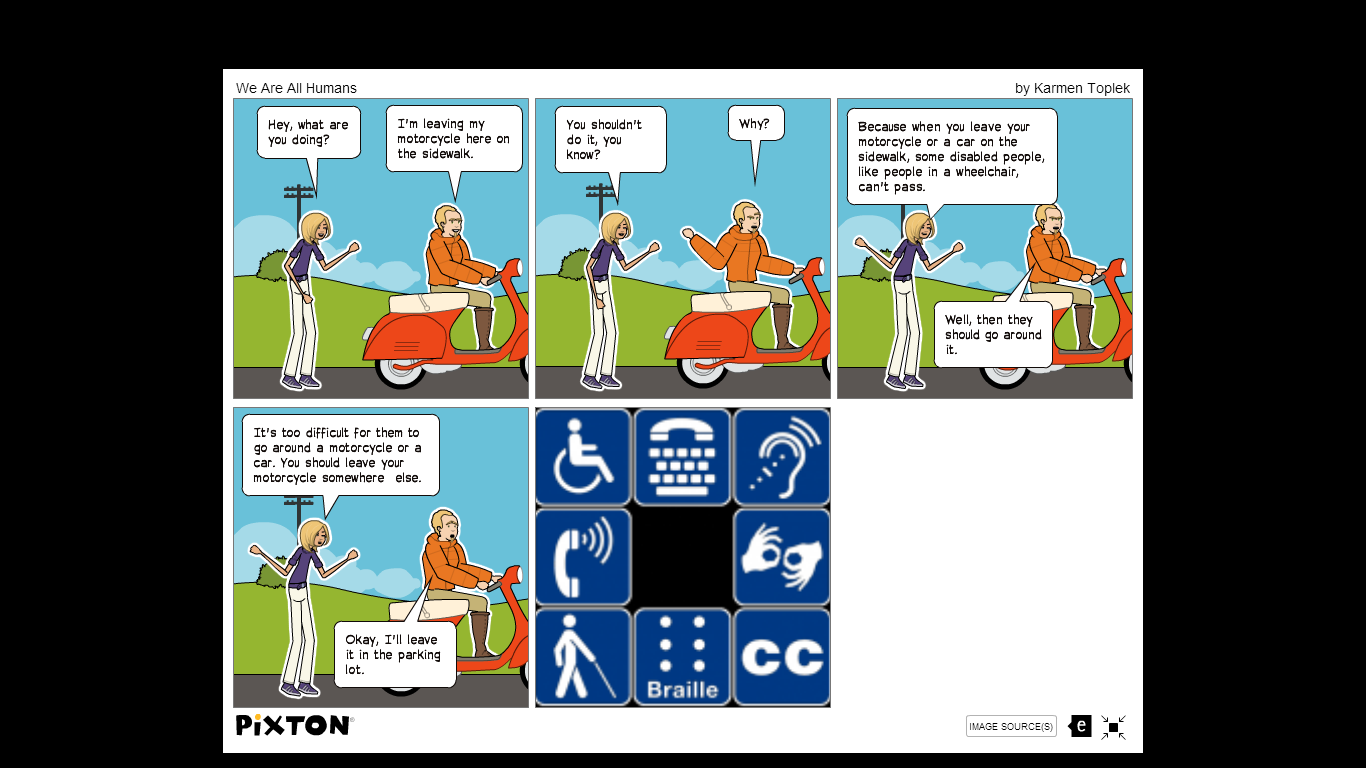 WHAT WE HAVE DONE
Under the guidance of Branka Lamza and Iva Naranđa.
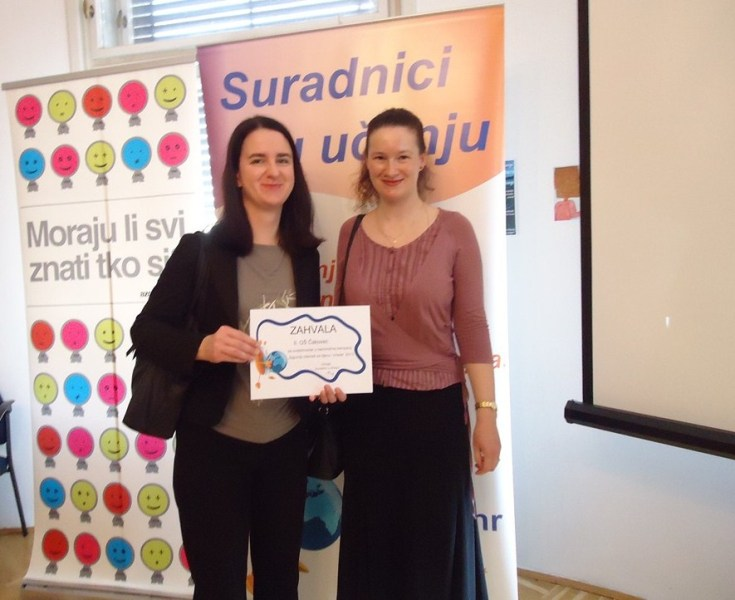 WHAT WE HAVE DONE
All the educational materials we created are published on the school website.
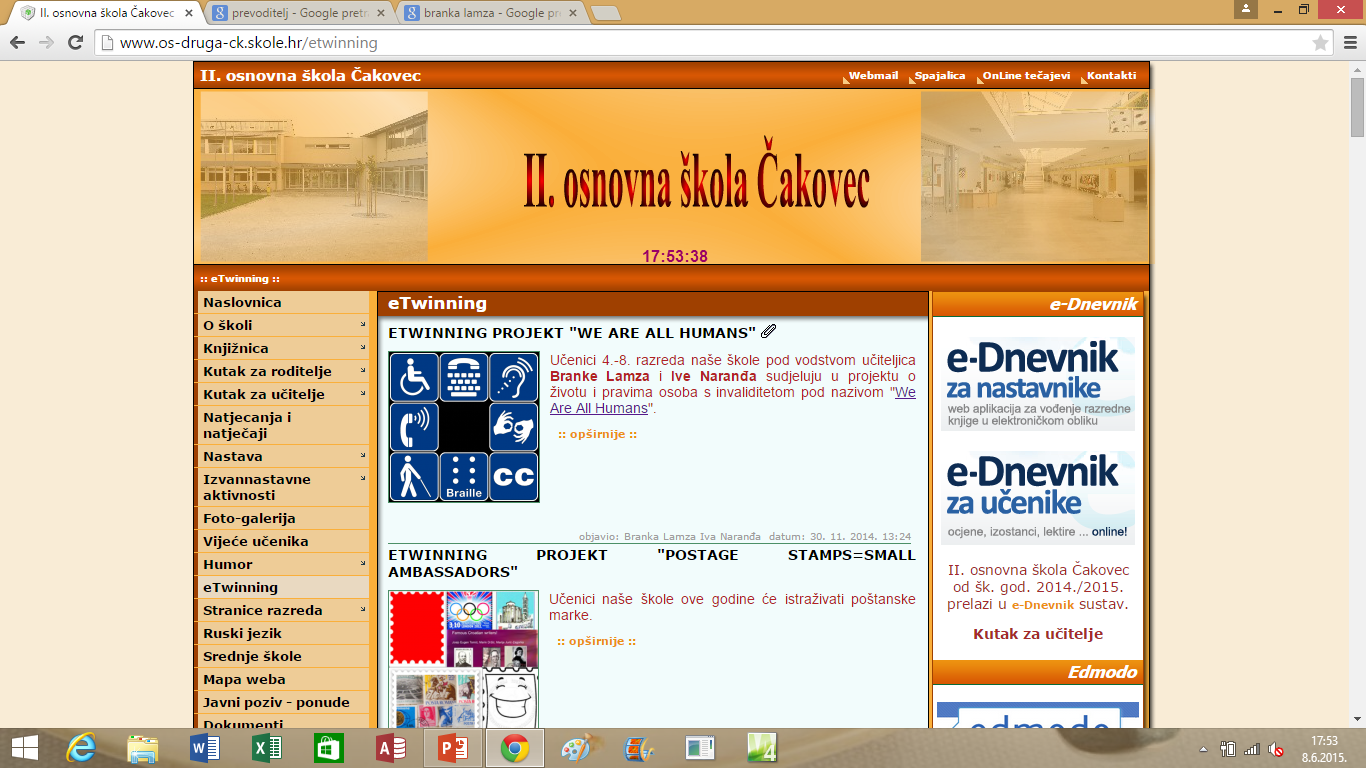 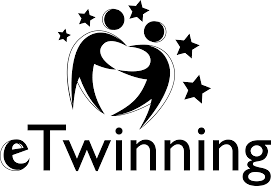 Thanks for your attention!
Made by: Lana maček 6.b           II. primary school čakovec